Progress of the vertex detector
Ref-TDR modification finalized
R&D Progress
Design of the Taichu-Stitching sensor started
Rules of stitching on TJ180 understood 
A set of possible dimensions of the chip and pixel matrix were preliminarily given
Two main design branches (parallel data for sub-matrix vs. aggregated data for sub-matrix) will be decided soon






To discuss the TJ180-stitching tapeout issues (more on commercial) with the TJ company and agent on Wednesday
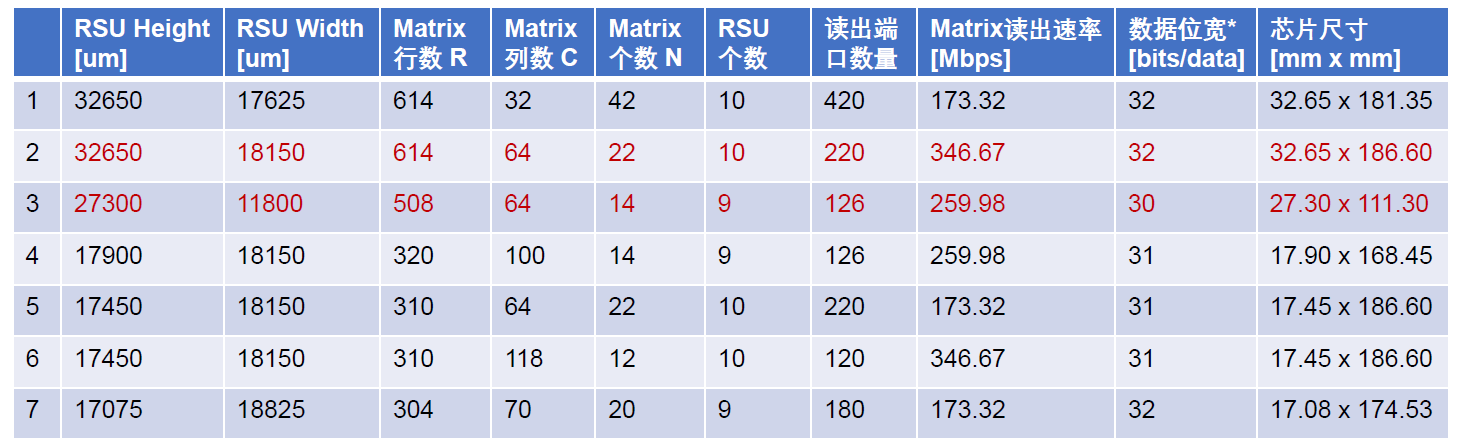 Preliminary
by Zhang Ying
1